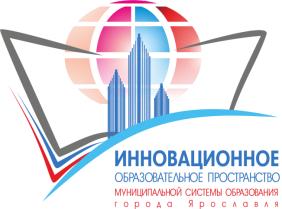 МИП  «Наставничество: ресурсы взаимного развития в профессиональных обучающихся сообществах
Инновационные продукты проекта
ГОСТЕВОЕ 





ГОСТЕВОЕ НАСТАВНИЧЕСТВО 
«ЧТО ВО МНЕ, ТО И 
ВОВНЕ»   
ИНТЕЛЛЕКТ-КАРТА, МАСТЕР-КЛАССЫ 


                                     Мастклассы
КОМАНДНОЕ
НАСТАВНИЧЕСТВО
НОВЫЕ ПРАКТИКИ 
С ЗАБОТОЙ 
О КОЛЛЕКТИВЕ  
СБОРНИК
МАСТЕРСКАЯ 
«ПРИМЕРОЧНАЯ ЦЕННОСТЕЙ ВЗАИМНОГО РАЗВИТИЯ»
ДНЕВНИК  ОБРАТНОЙ СВЯЗИ
2023
2025
Состав участников: МОУ «Средняя школа №3 имениО.В. Изотова»,
 МОУ «Средняя школа №26»,
 МДОУ «Детский сад № 8», МДОУ «Детский сад №55», МДОУ «Детский сад №57», МДОУ «Детский сад №182»
Куратор ГЦРО:   Козлова Елена Александровна
Научный руководитель: Кораблева Альбина  Александровна, 
           доцент дирекции образовательных программ МГПУ  , кандидат педагогических наук.
Ценностная перезагрузка 
взаимодействия педагогов
Я – УЧАСТНИК 



* Личностное развитие педагога 
* Рост профессиональных   
   компетенций  
= Культура  взаимодействия
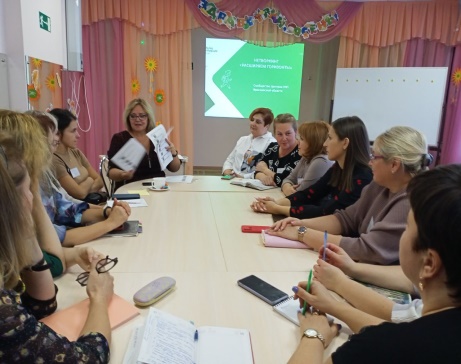 Я- ЗРИТЕЛЬ 


*Я  присутствую 
*Я   выполняю  
= Культура  копирования  

Методическое объединение   – пространство  для  выполнения  обязанностей
Профессиональное обучающееся   
  сообщество  – пространство 
  для размышлений,  самореализации 

  * СО-БЫТИЙНОСТЬ  с достаточной
                      долей импровизации 

   Педагог даёт  ОБРАТНУЮ СВЯЗЬ 
   в виде вопросов  и восхищений
* МЕРОПРИЯТИЙНОСТЬ  с достаточной долей сценарности 

Педагог даёт  ОБРАТНУЮ СВЯЗЬ в виде реплик  общего характера
«Наставничество: ресурсы взаимного развития» Межрегиональное взаимодействие
ИРО 
г.Красноярска
МБОУ «СШ №25» 
г.Калуга
МИП
г.Ярославль
МБДОУ «Колосок»
г.Калуга
МБОУ СОШ
«Школа будущего»
Калининградской области
МОУ  СШ №101 
Дзержинского района
г.Волгограда
«Храбровская СОШ»
Калининградской области